16th Board meeting
14th of September 2016
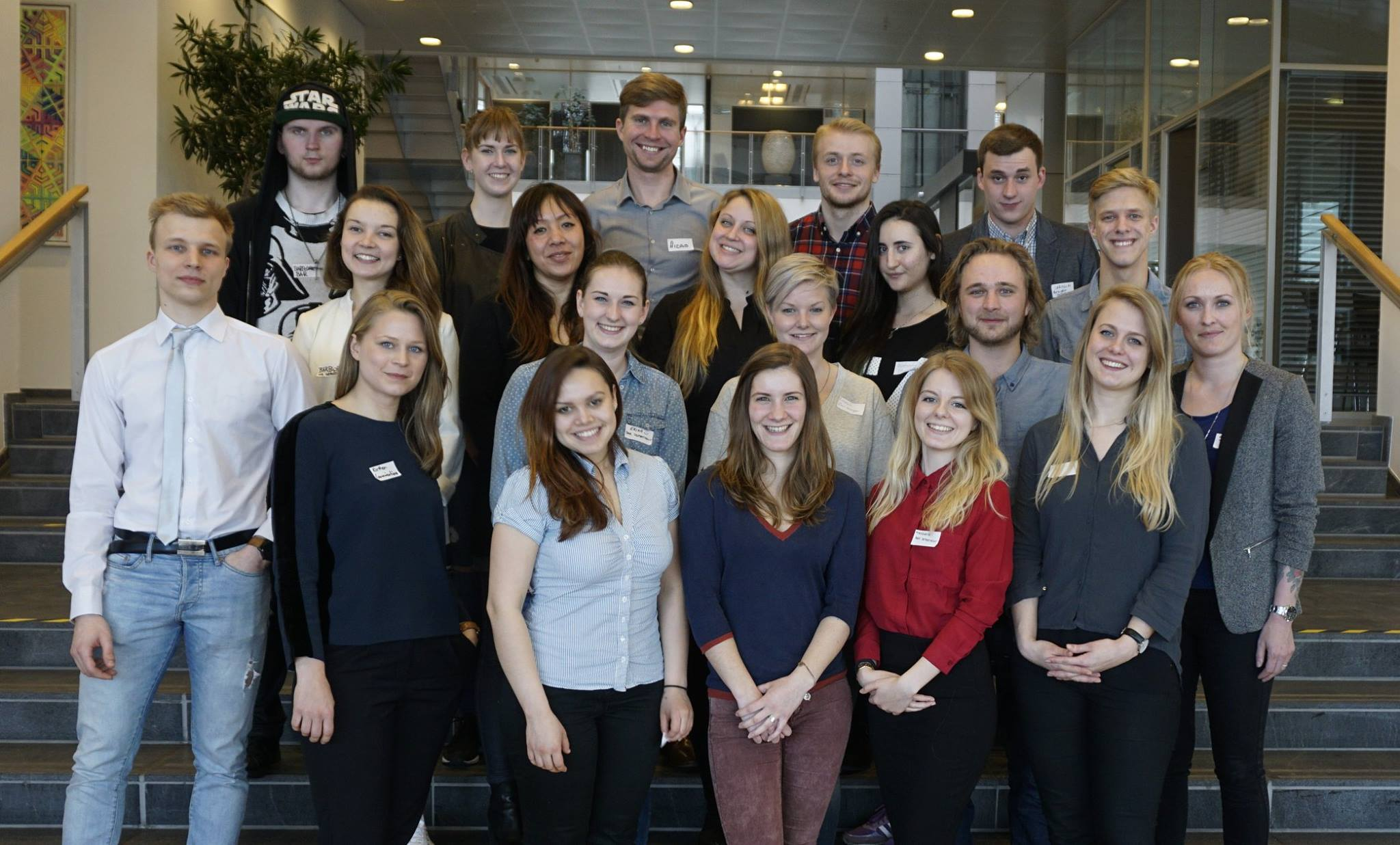 -  Better together  -
Agenda
Approval of the agenda
Approval of the minutes from the last meeting
Future Summit
Orientation 							/Chairman
Evaluation of study start day			/Charlotte
Financial situation 						/Head of Finance
Future of communication 				/Chairman 
Kant Bar								/Head of Business
Roskilde Festival – Evaluation			/Chairman
Active members day 					/Chairman
Semester Party 						/Chairman
Other topics
Next meeting
-  Better together  -
1. Approval of agenda?
Can all approve the agenda for todays meeting!
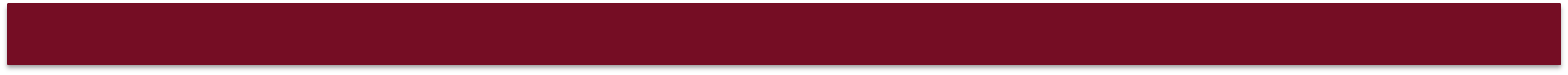 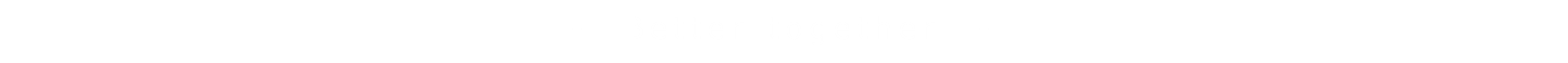 2. Approval of minutes 
from the last meeting?
Please sign the minutes from 15. board meeting.
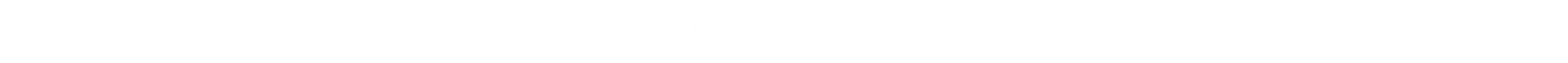 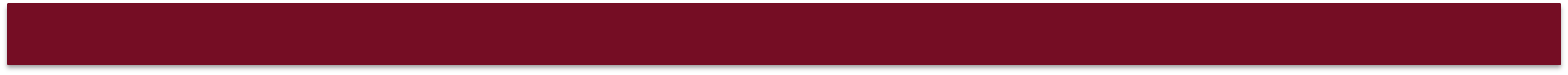 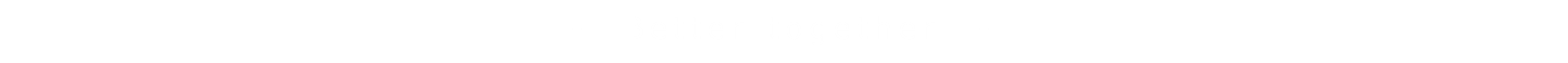 3. Future summit
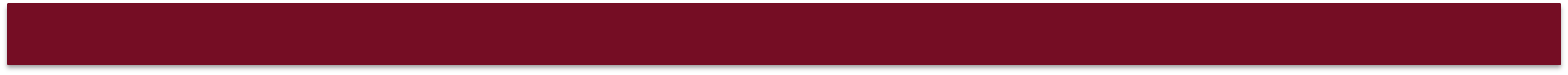 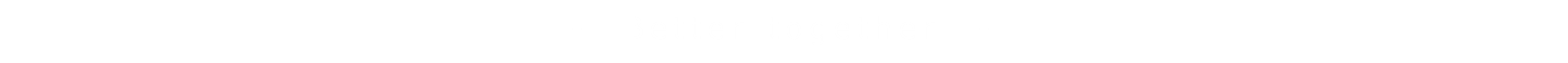 4. Orientation
													/Chairman
Scheduling a meeting with possible Vice Chairman
Been in touch with planning team from future summit.
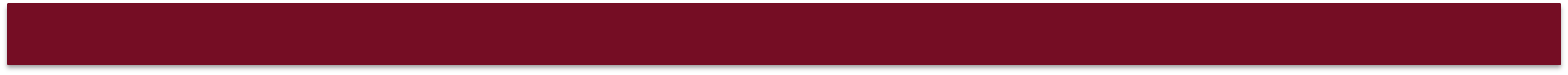 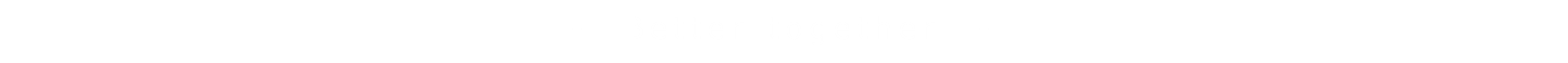 4. Orientation
													/Chairman
Been to debat meeting on KEA.
De studernes råd
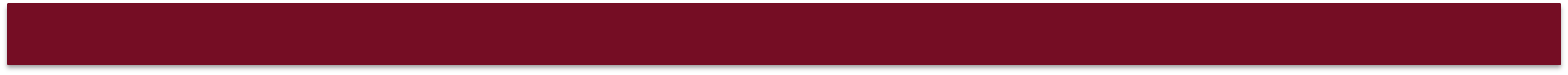 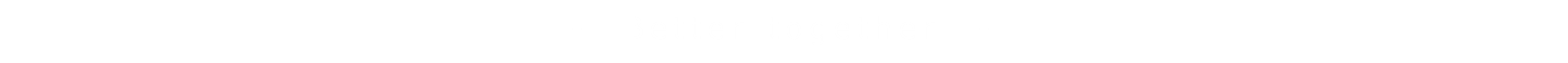 5. Evaluation of Study Start Day
													/Charlotte
Overall experiences of the day
Around the table
Preparations
Volunteer recruitment
Room booking, janitors, canteens
Materials (programmes)
Fælles i Fælled - Overall experiences 
Around the table
Study start in February
Must have: Presentation of Cphbusiness Students and study start packages
Suggestions?
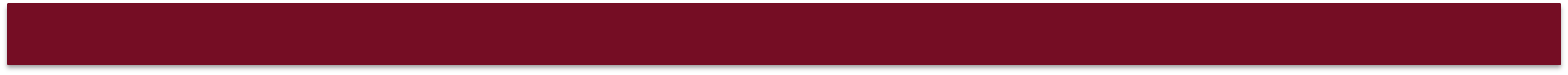 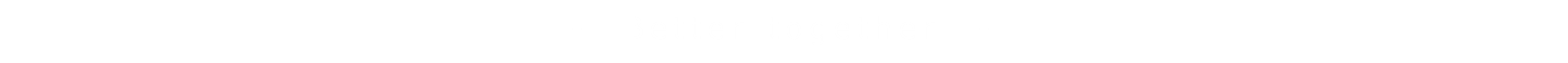 6. The financial situation
											/Head of finance
Balance 103.188,82 DKK

Accounts for AGM
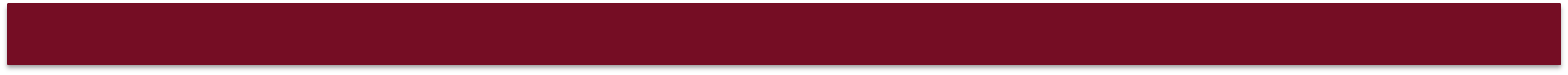 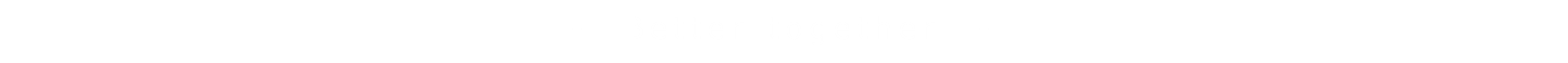 7. Future of communication	/Chairman on behalf of Head of communication
Future 
Head of & 2nd Head of Communication will retire by 31 December 2016 
Helene – 
Support
Internship
KEA 
Gabriella
Internship
Roskilde Festival
KEA
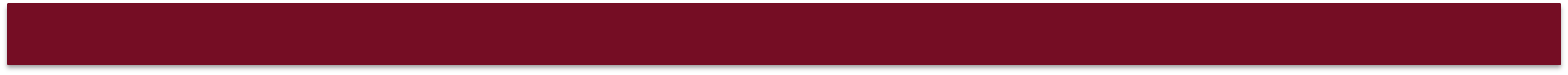 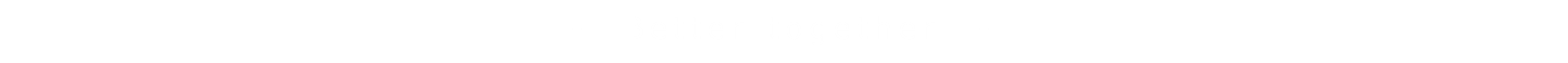 8. Kant Bar																					/Head of business
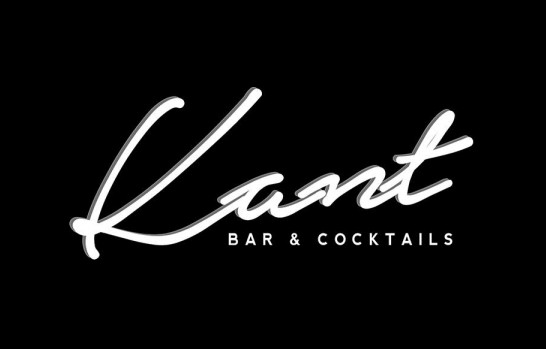 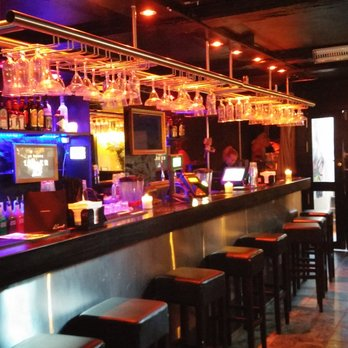 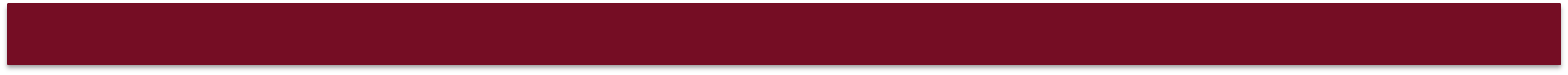 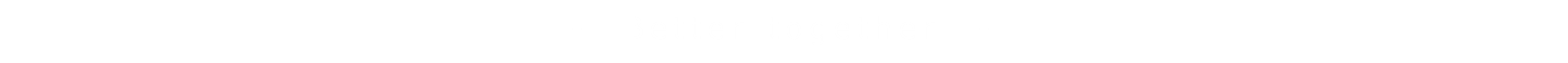 9. Roskilde Festival – Evaluation															/ Chairman
I Suggest we buy the sound box of the Camp group. The Price 3400DKK // Used in outdoor events and is portable. 
That a agreed amount, of the RF16 goes to buying assets for RF 17.
Dinner for the Organazing team: Leo, Edwinas, Gabi and I.
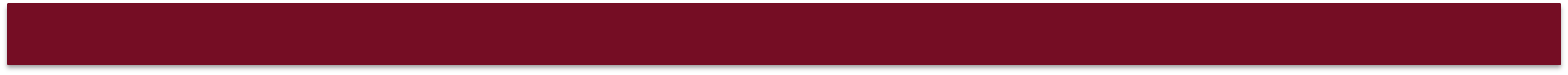 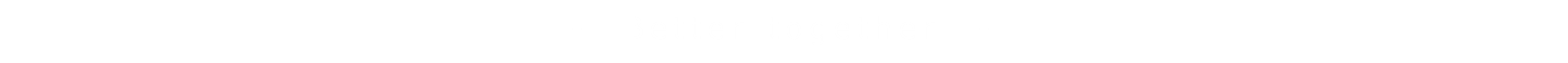 10. Active Members Day
												/ Chairman
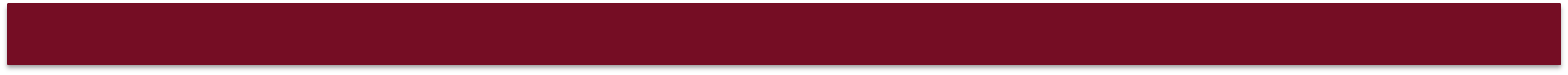 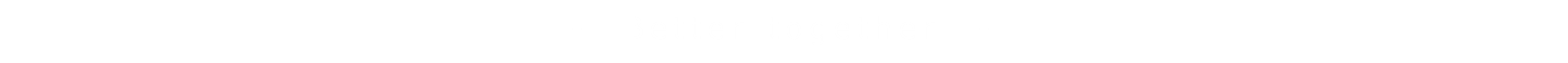 10. Active Members Day																		/Chairman
Workshops?
Roskilde Festival 2017
Semester party 4/11
?
?
?
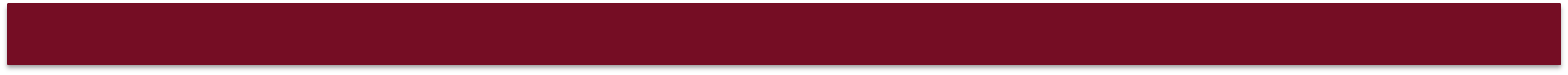 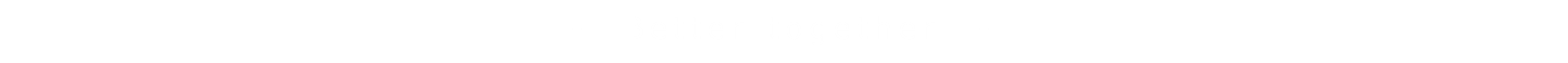 11. Semester Party - Budget																/Chairman
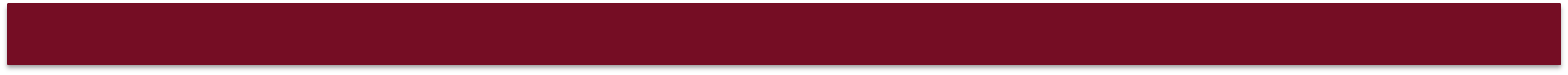 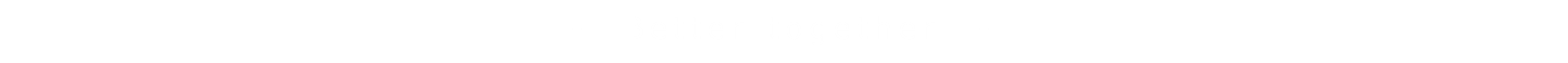 12. Other topics
												/Chairman
General meeting proposals
Before semesterparty 4/11
Tirsdag 1/11 kl. 16.30
Onsdag 2/11 kl. 16.30
Torsdag 3/11  kl. 16.30
After semesterparty 4/11
Tirsdag 8/11 kl. 16.30
Onsdag 9/11 kl. 16.30
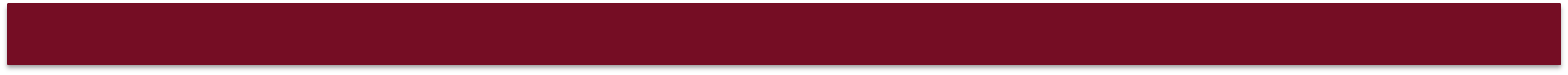 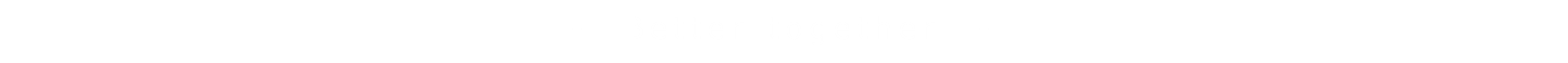 12. Other topics
												/Chairman
FC København tilbyder fri adgang til udvalgt kampe.

Bar department – Introbar at søerne

Please tell me a couple of days before if you have something for the board meetings.
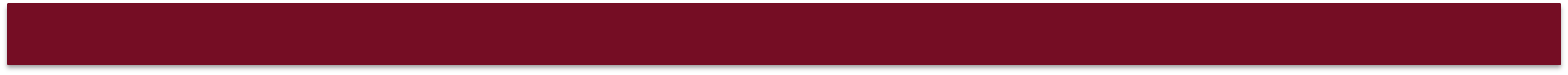 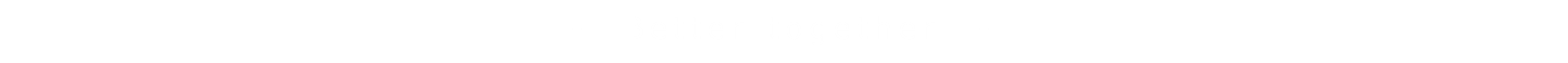 Next meeting!
Wednesday 5/10 16:00-18:00
?
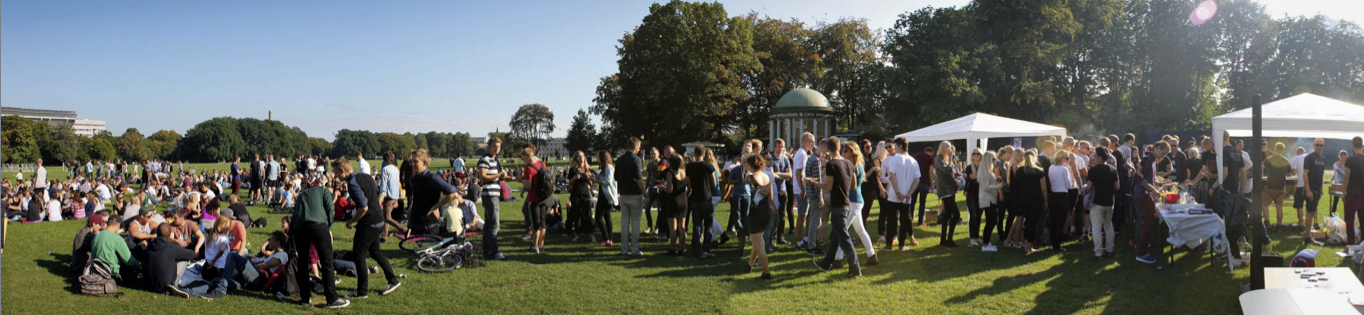 -  Better together  -